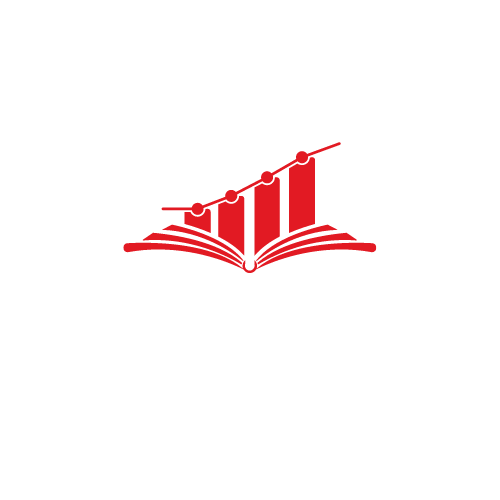 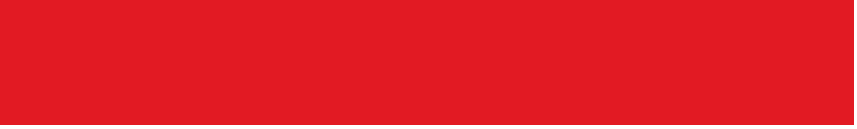 Jacqueline Russo
| jacqueline.h.russo@gmail.com
[Speaker Notes: Short Introduction
Good morning! I'm Jackie Russo, an innovation specialist, and today, I have something intriguing to share with you all.]
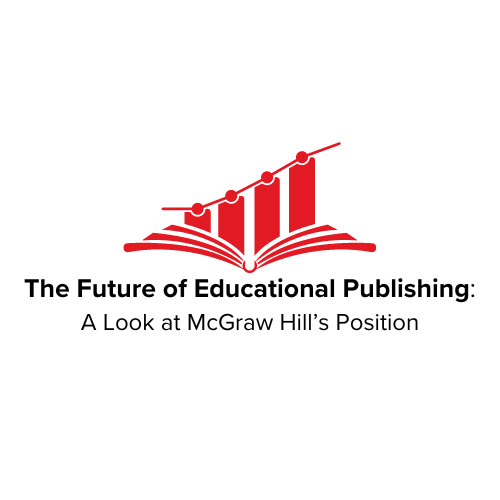 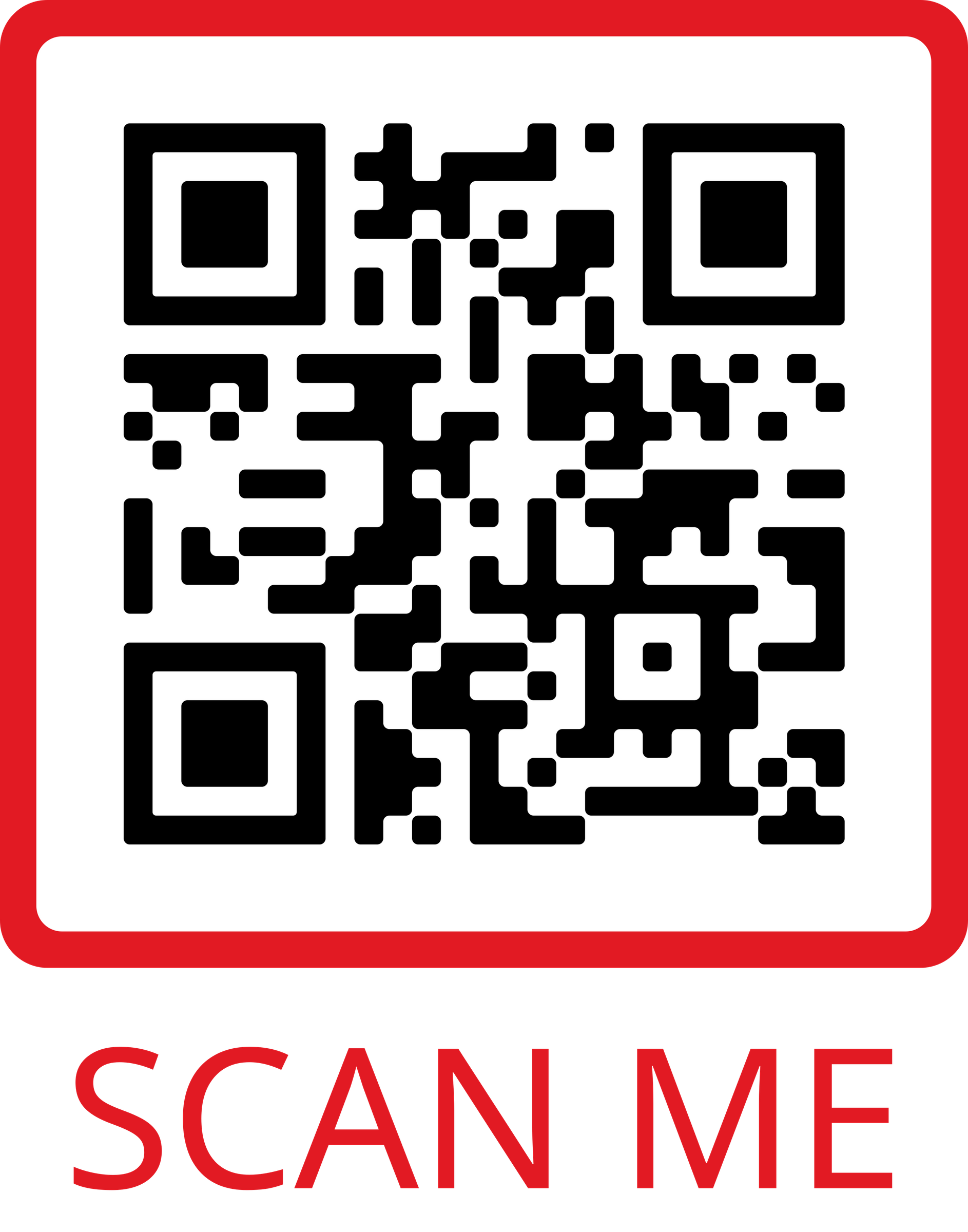 Industry Analysis
Educational Publishing Industry
Business Profile
McGraw Hill
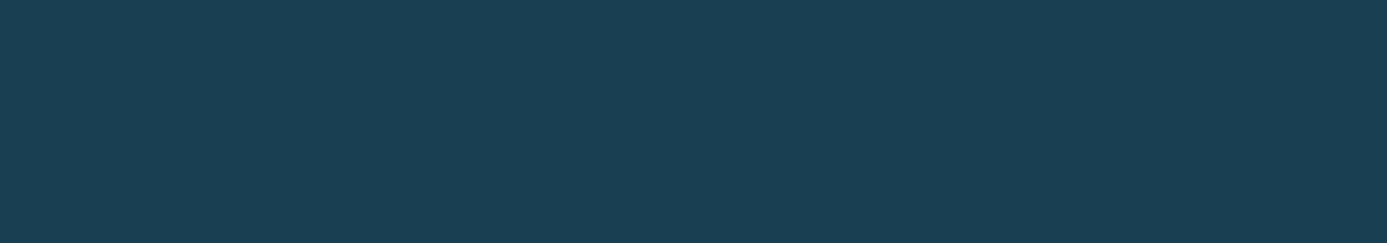 [Speaker Notes: Intro to Project
I've been conducting an industry analysis on the educational publishing sector with a deep dive into McGraw Hill, one of the industry titans. My mission? To suggest strategic improvements to their current business model. For a comprehensive understanding, feel free to scan this QR code and immerse yourself in my full research project.]
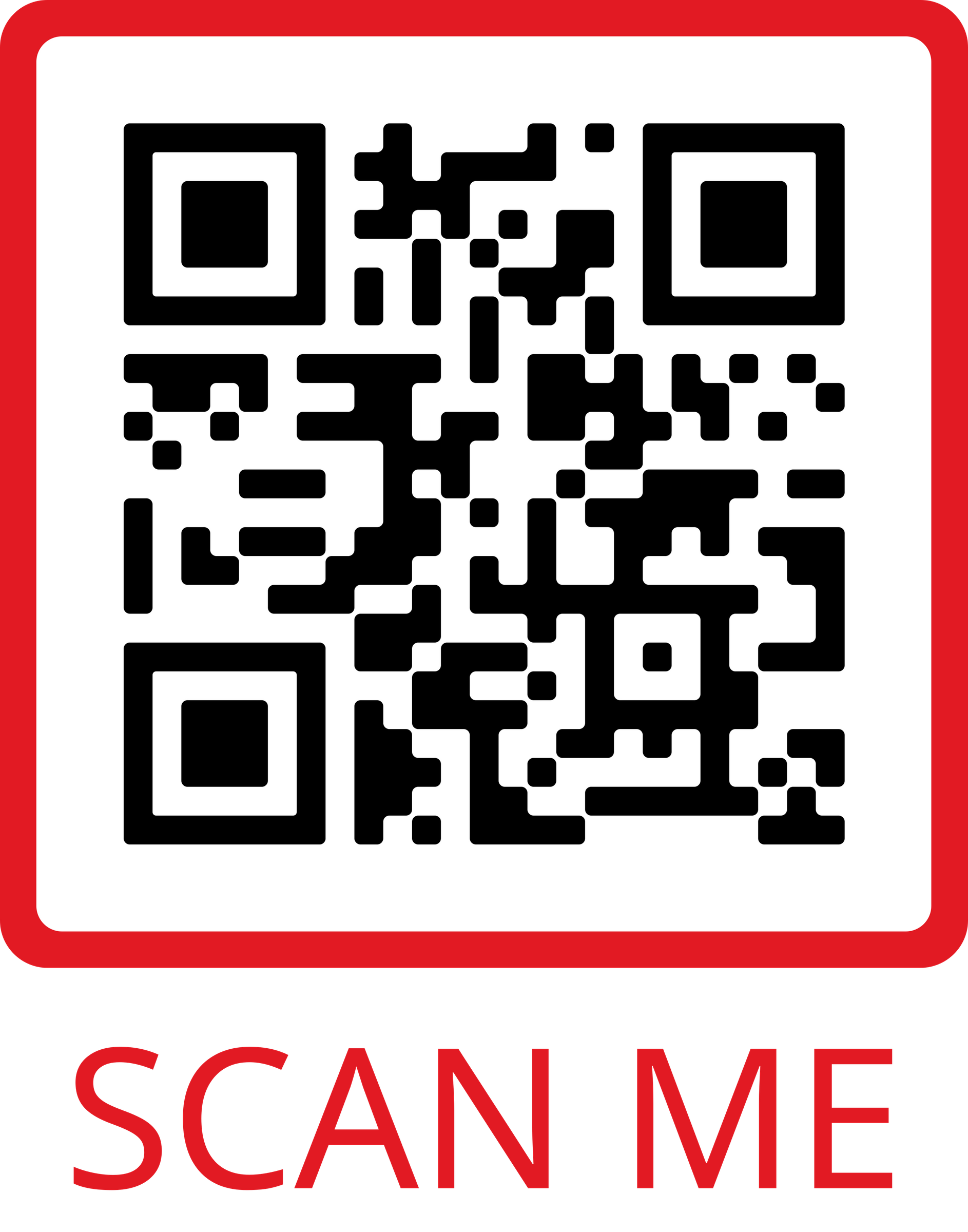 Industry Impact
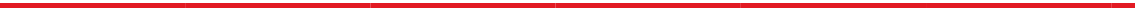 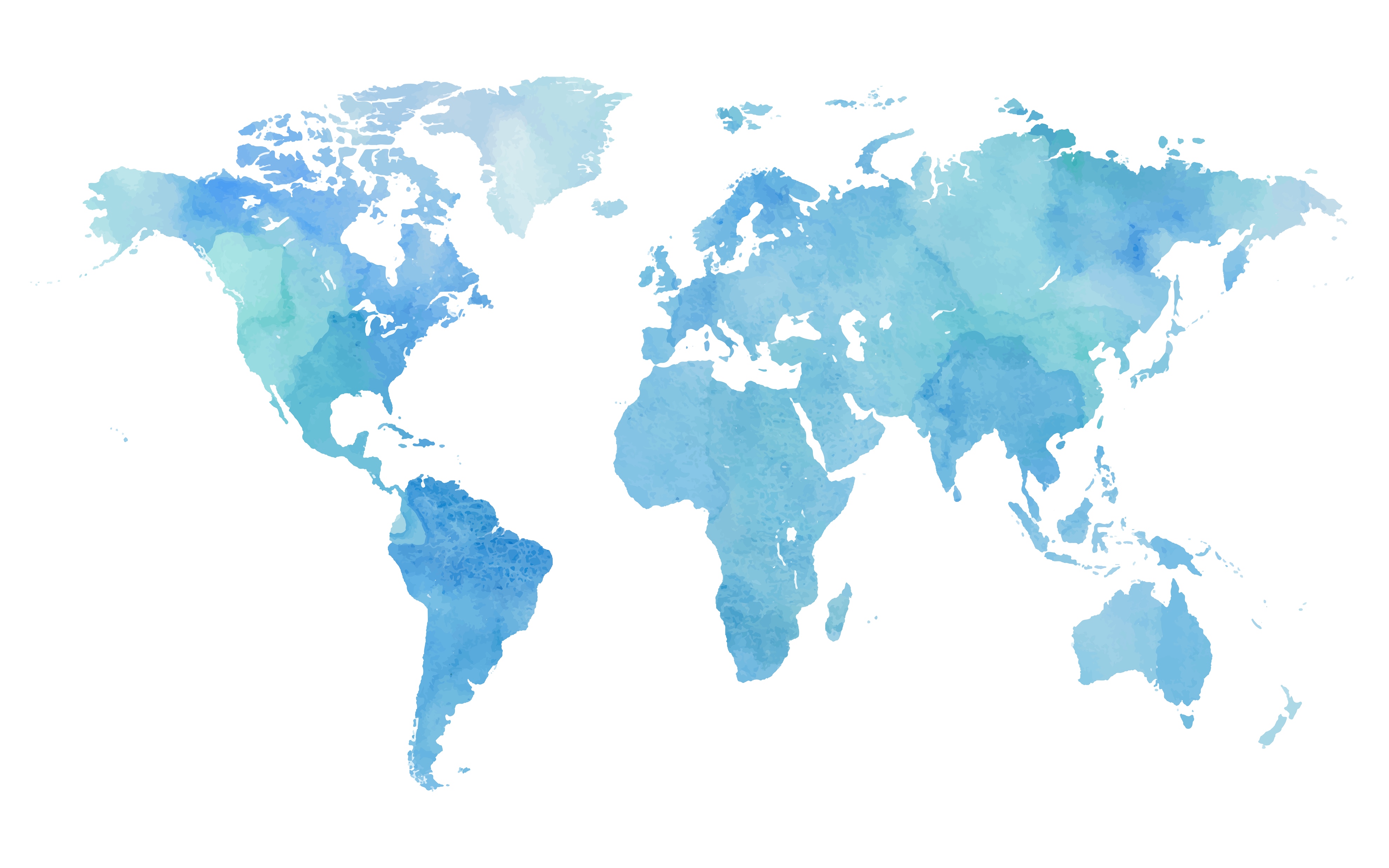 $30.42 billion
160 million users worldwide
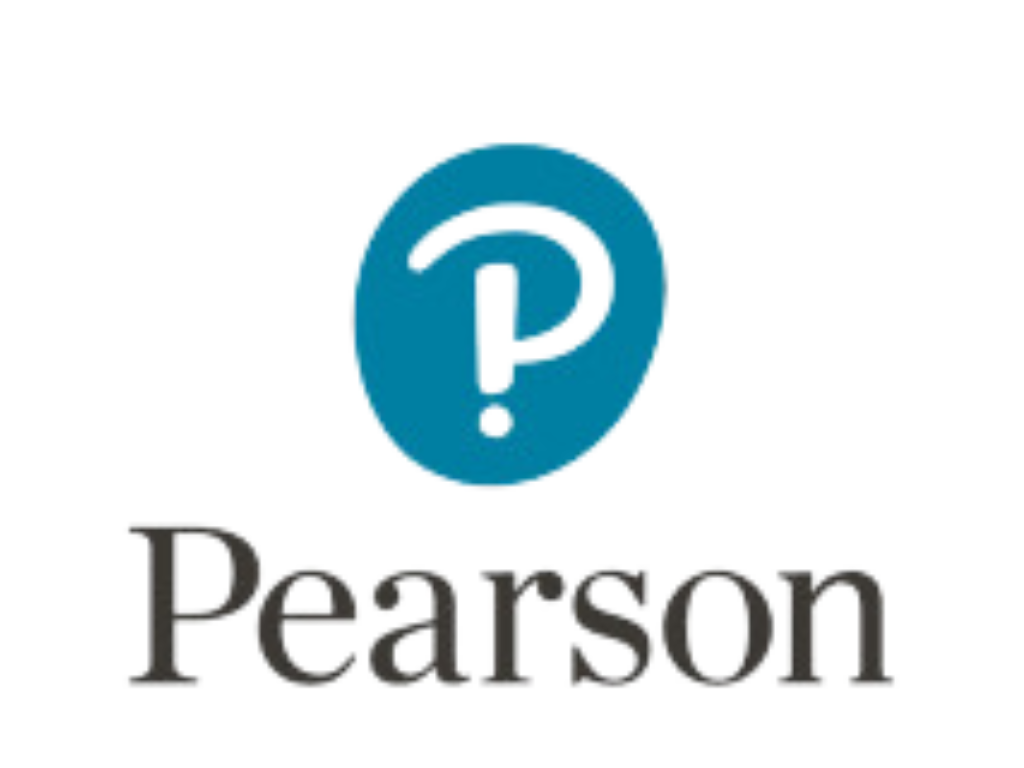 Industry Predicted Worth by 2030
[Speaker Notes: Impact of Industry
The educational publishing industry is witnessing a significant paradigm shift. With the rise of ed-tech and the digital transformation of the industry, it's projected to command an impressive $30 billion by 2030. Companies like Pearson are already influencing over 160 million users globally, a testament to this industry's remarkable reach.]
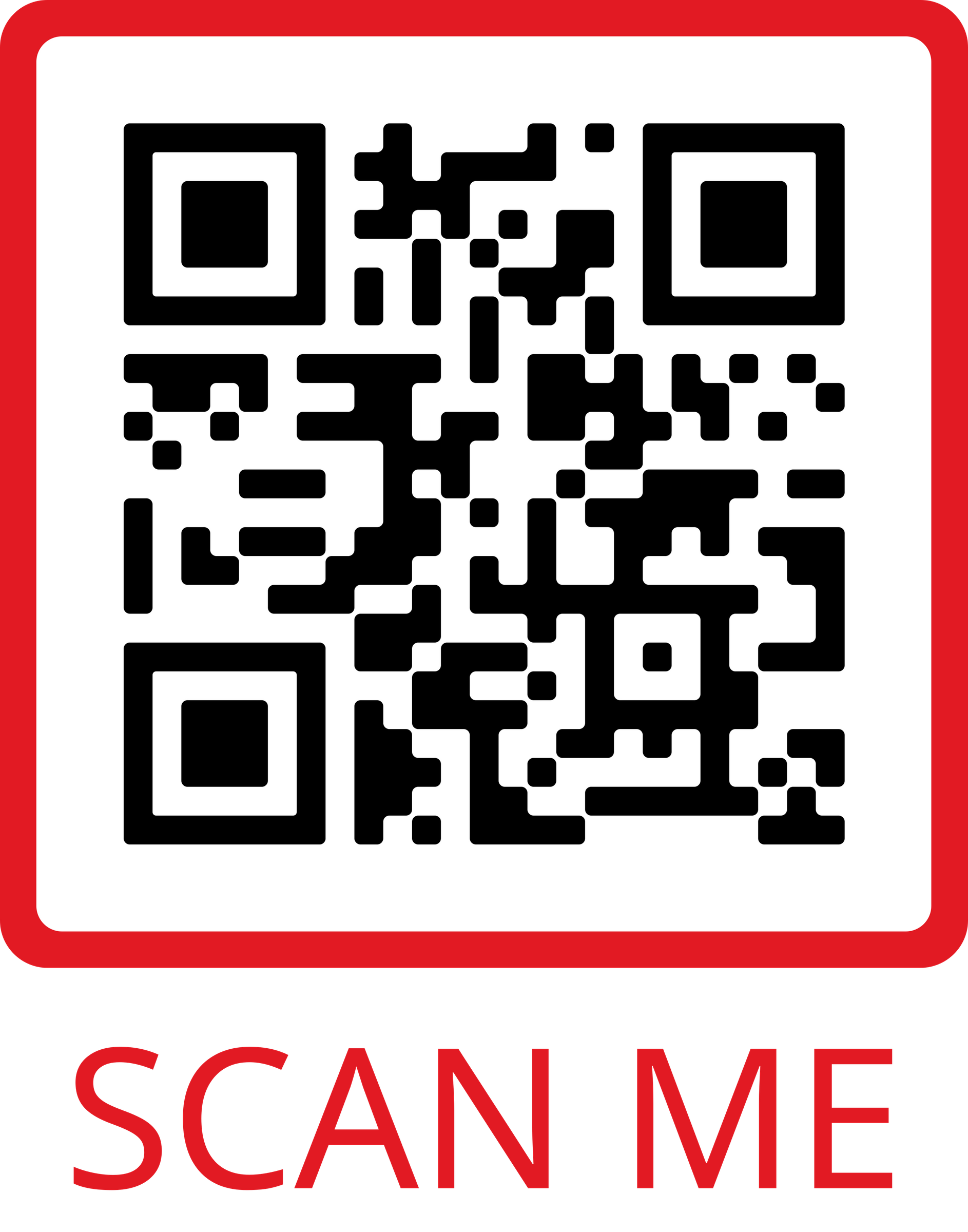 Timeline of Industry Development
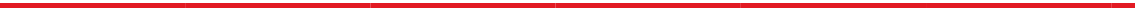 Mid 21st Century
Today
Mid 19th Century
Mid 20th Century
Increased recognition and reliance
Centralized curriculum to meet demands for public education
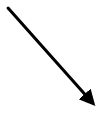 AI and adaptable learning technologies to meet evolving educational challenges
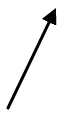 Textbooks and study guides
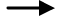 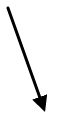 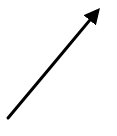 Digitalization
[Speaker Notes: Industry History
Let's rewind a bit. This industry originated in the mid 19th century, as the US formalized public education. Giants like Pearson and McGraw Hill stepped up, offering textbooks and later study guides for standardized tests. Fast forward to now, they're pioneering the use of AI and adaptive learning technologies to tackle the evolving education landscape.]
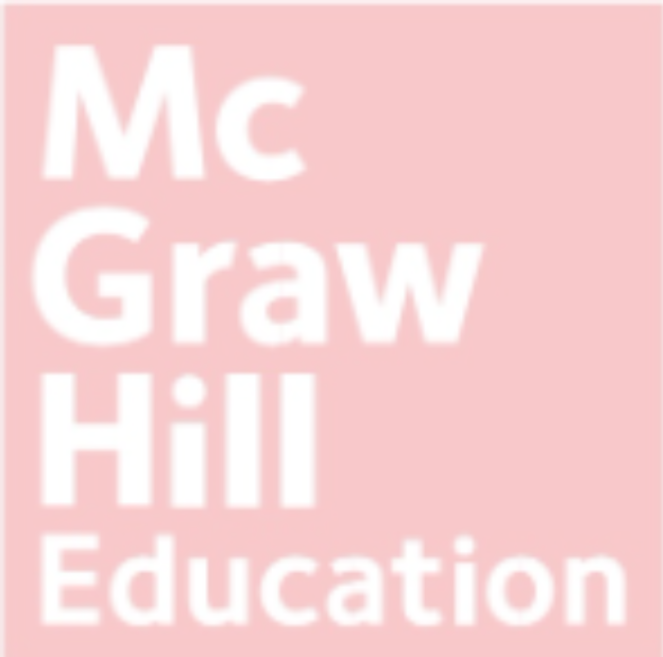 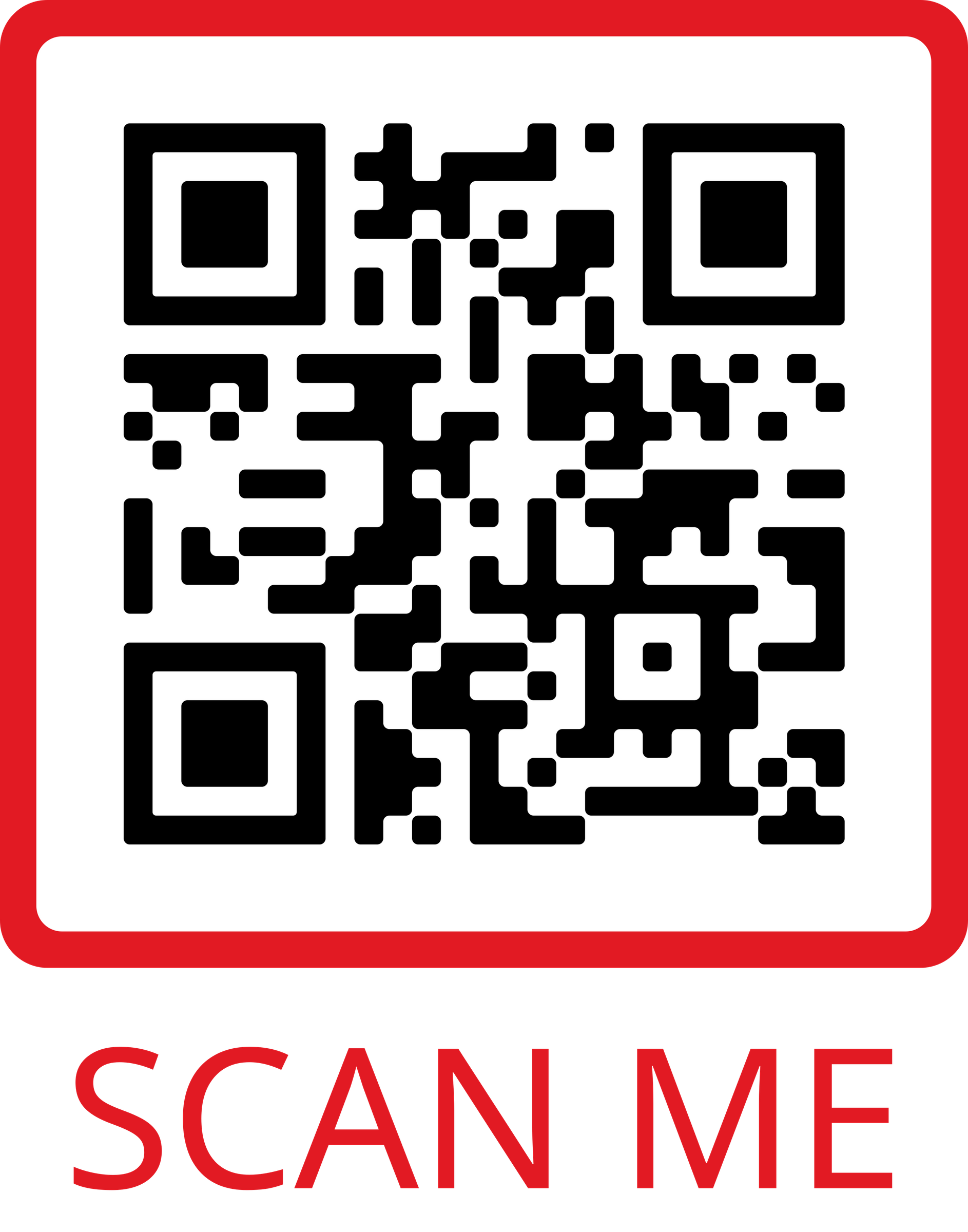 Business Profile
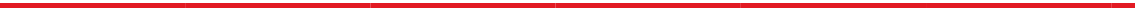 Recommendations
Expand Global Professional Platform

Cultivate Open Educational Resources
Embrace Emerging Technologies

Expand International Market
[Speaker Notes: Room to Grow
Leveraging the knowledge of the present trends, I've formulated recommendations for McGraw Hill. The focus? To cater more to the global professional market and embrace the power of emerging technologies. It's an opportunity for them to enhance their impact.]
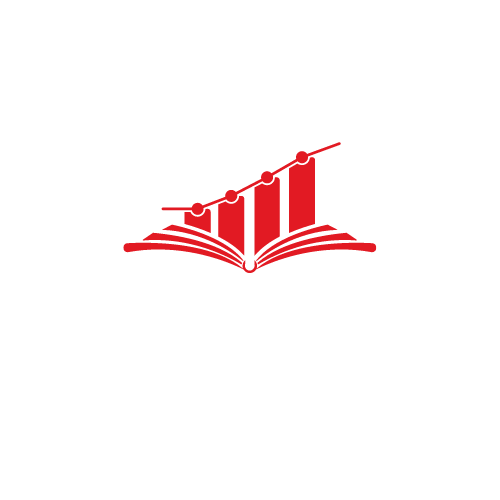 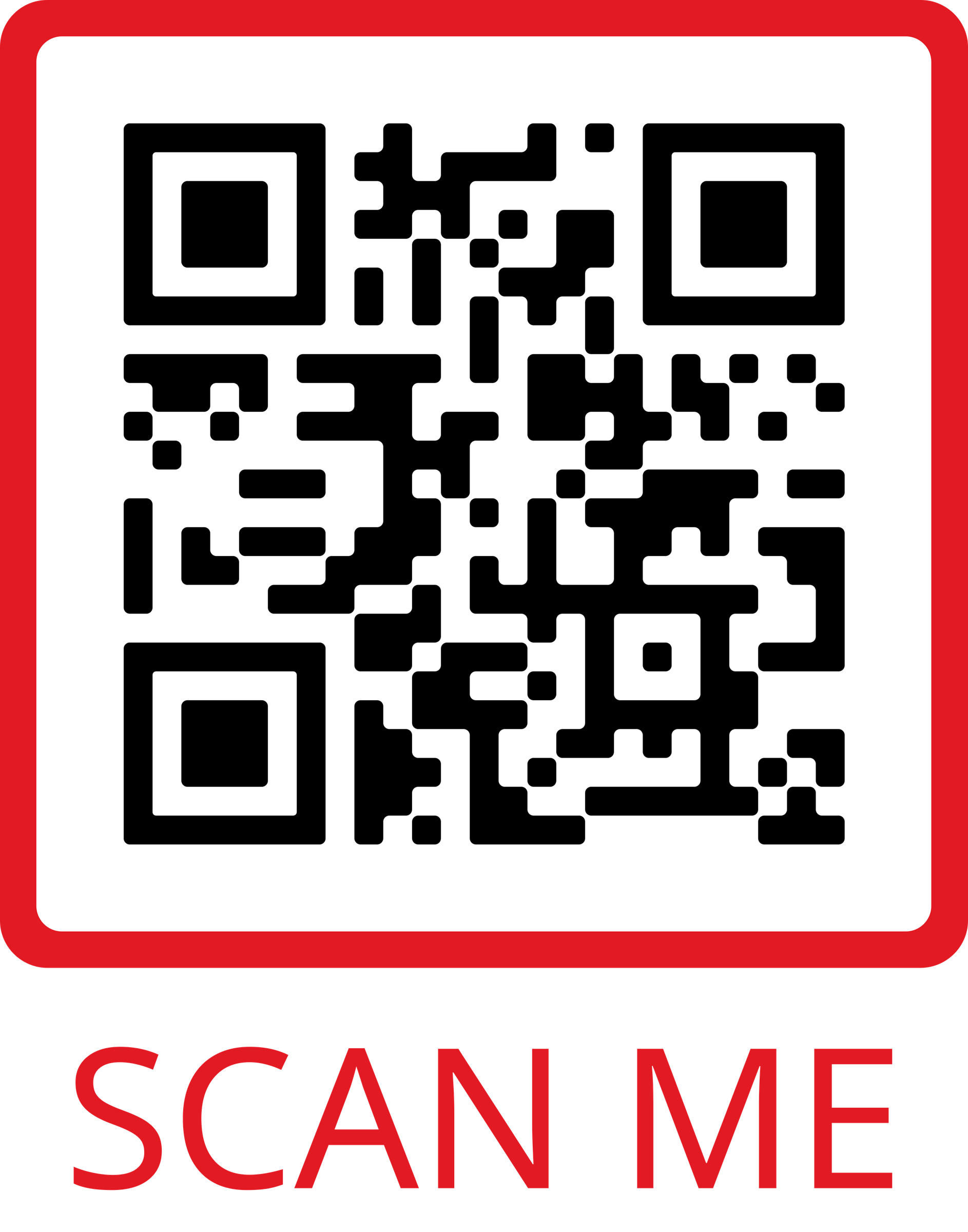 CONTACT
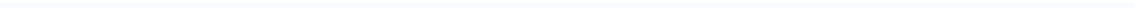 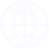 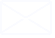 https://jacquelinehrusso.wordpress.com
Jacqueline Russo
jacqueline.h.russo@gmail.com
[Speaker Notes: Invitation to Learn More
Want to hear more? I welcome you to visit my exhibition booth. We can discuss the educational publishing industry, McGraw Hill's evolution, and my insightful findings. Looking forward to seeing you there!]